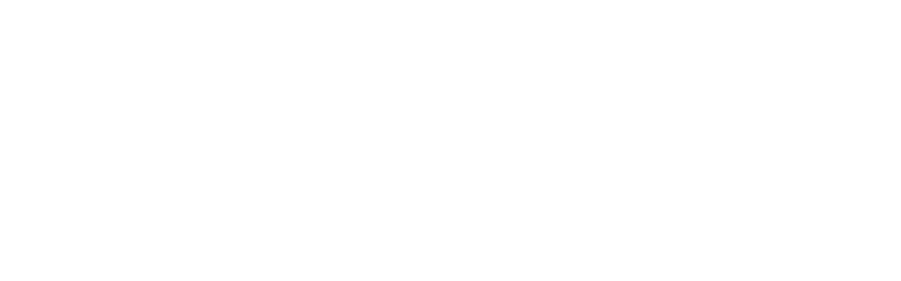 LEDERTRÆNING
NØGLESAMTALEN
Indsæt jeres logo
DATO
Udviklet med støtte fra:
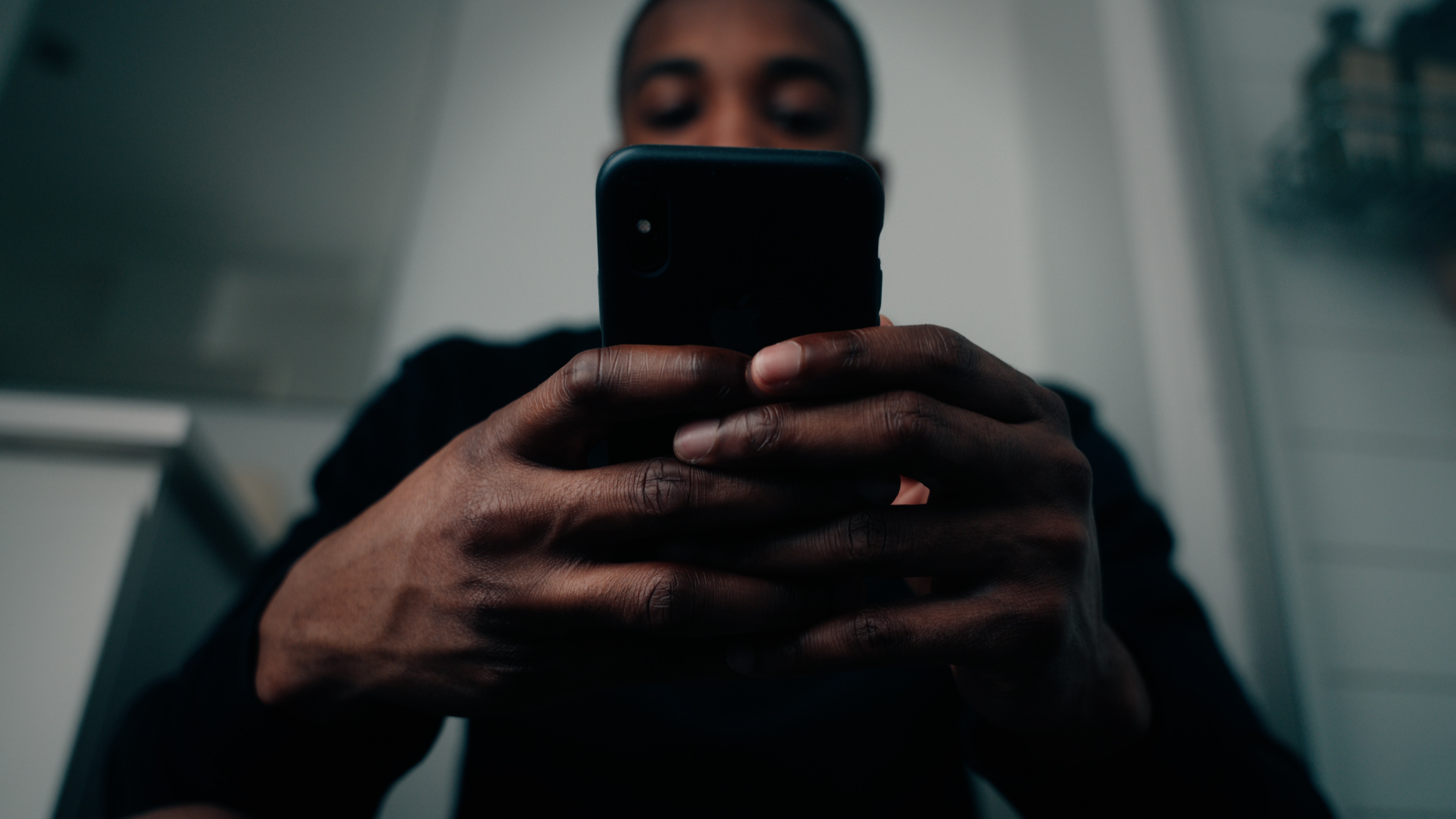 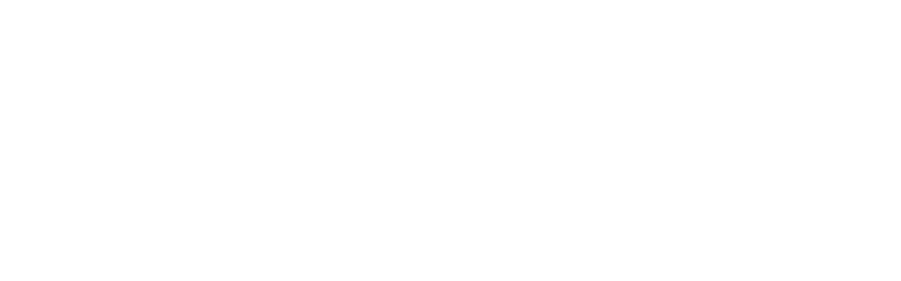 I DAG
Kort om ledertræningens formål
Hvad skal vi have ud af ledertræningen?
Introduktion til ledelsesstile
De fire ledelsesstile
Gruppearbejde om cases
Fire cases der repræsenterer forskellige typer medarbejdere og kontekster
Fælles diskussion
Hvad har vi fundet ud af i workshoppen?
Hvad sker der efter workshoppen?
Udviklet med støtte fra:
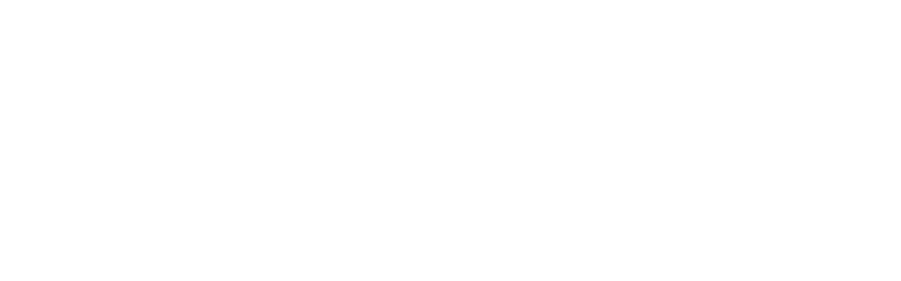 TIDSPLAN (forslag)
Velkommen - ledertræningens formål
Introduktion til nøglesamtalen og ledelsesstile
Gruppearbejde med cases
Pause
Fælles diskussion om cases
Afrunding
Tak for i dag
09.00
09.10
09.30
10.10
10.25
10.50
11.00
Udviklet med støtte fra:
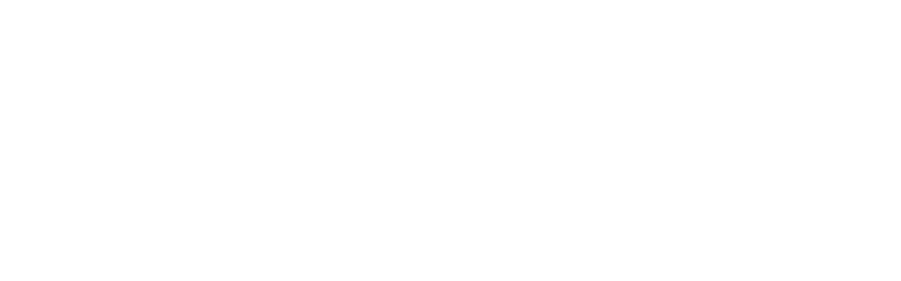 LEDERTRÆNINGENS FORMÅL
Hvordan kan vi forebygge digital chikane fra eksterne?

Facilitator fortæller kort om bevæggrunden for at invitere til ledertræningen?
Hvad er hensigten med ledertræningen?
Hvad skal deltagerne have ud af ledertræningen?
Evt. introduktionsrunde – deltagerne fortæller om forventninger til ledertræningen

Hvorfor er det vigtigt at sætte fokus på nøglesamtalen med en medarbejder udsat for digital chikane?

Tilføj eventuelt egen tekst
Udviklet med støtte fra:
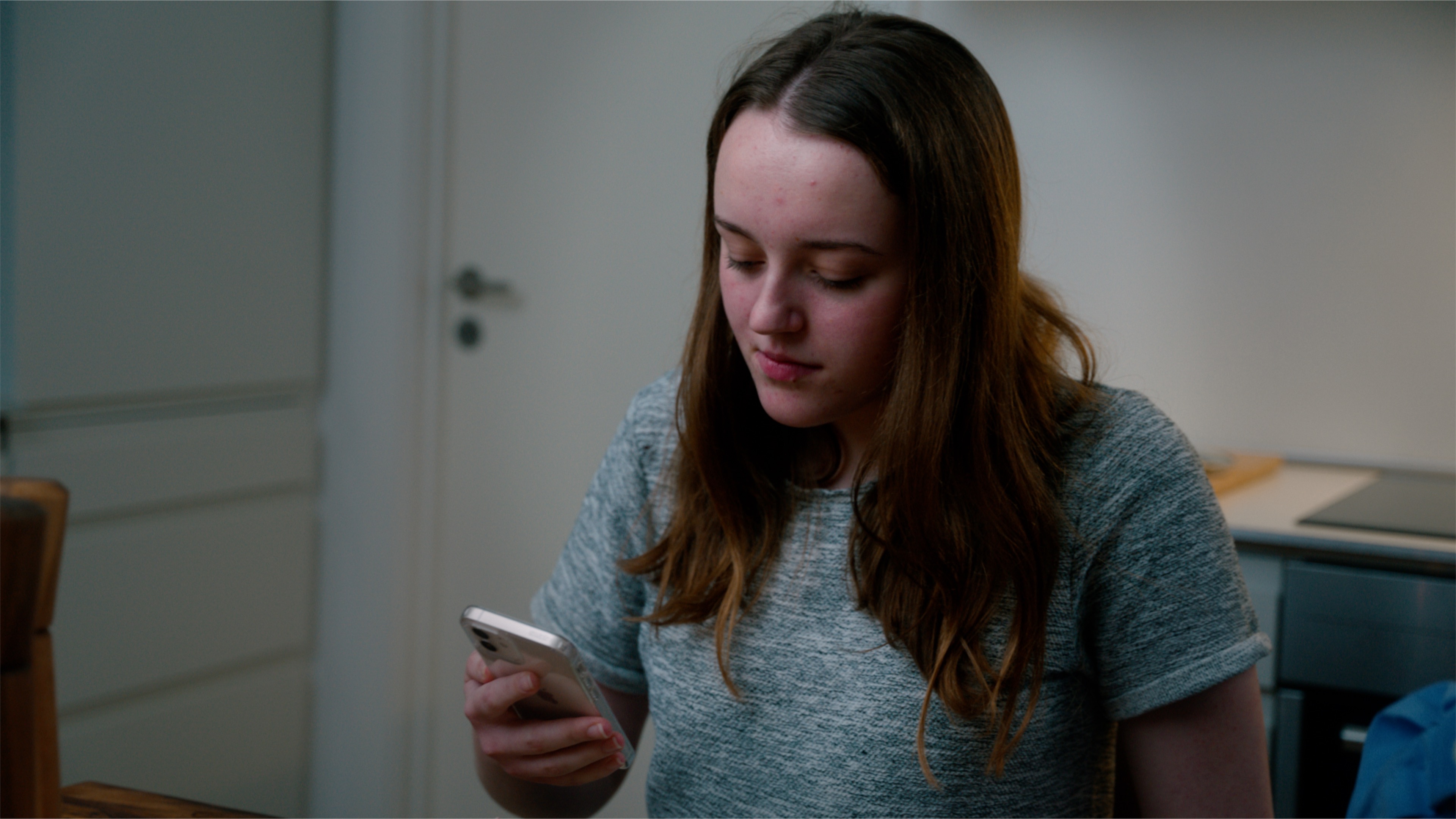 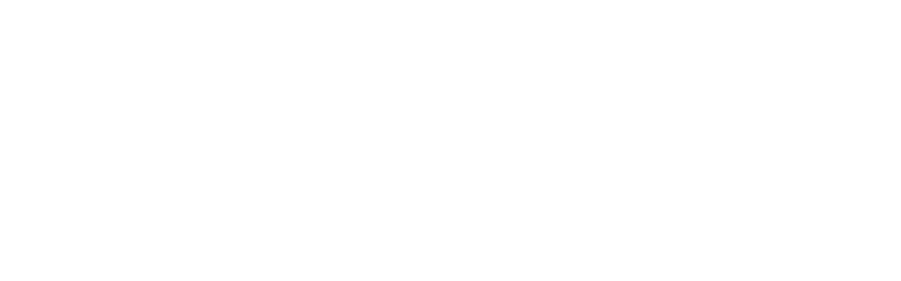 HVAD ER DIGITAL CHIKANE?
Digitalt Ansvars definition:
Digital chikane er episoder, hvor digitale medier, telefonopkald eller SMS bruges til at chikanere en person. 

Digital chikane kan være grov overfusning, personlig nedgørelse, trusler eller uønskede seksuelle henvendelser – fra små digitale stik til voldsommere episoder (fx trusler). 

Digital chikane er arbejdsrelateret, når en person udsættes for chikane i forbindelse med arbejdet – uanset hvor eller hvornår det sker.
Udviklet med støtte fra:
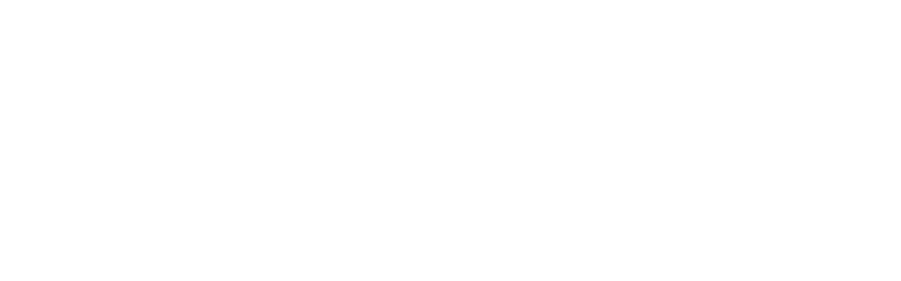 LEDELSESSTILE
Den empatiske ledelsesstil
Lederen søger at forstå medarbejderens oplevelse af situationen. Denne ledelsesstil tager ofte udgangspunkt i dialog, men har en risiko for at mangle handling.

Den teoretiske ledelsesstil
Lederen vil her gerne forstå problemet, hvordan det er opstået og hvordan det fx. hænger sammen i en større sammenhæng. Lederen er således undersøgende, men medarbejderen kan have en oplevelse af, at lederen ikke er lydhør eller anerkendende over for personens oplevelse.

Den reserverede ledelsesstil
I denne ledelsesstil har lederen typisk fokus på arbejdsopgaverne, men kan have svært ved at anerkende følelser, og medarbejderen kan ende med ikke at føle sig hørt.

Den praktiske ledelsesstil
Hér er lederen primært orienteret mod praktisk handling. Det vil ofte betyde, at lederen er hurtig til at tage handling, men kan mangle at udvise forståelse og anerkendelse af medarbejderens oplevelse af situationen.
Udviklet med støtte fra:
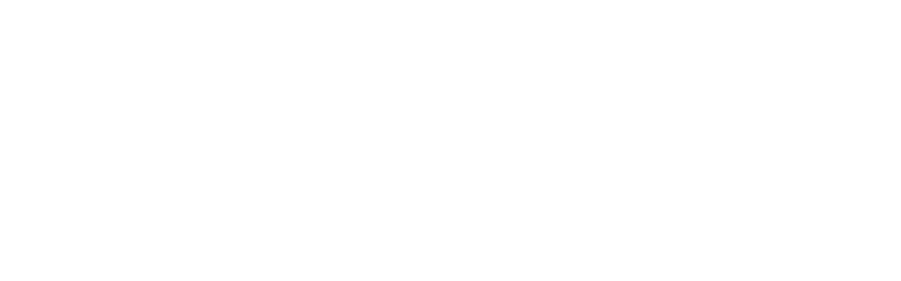 BALANCEN AF LEDELSESSTIL I NØGLESAMTALEN
Empati
Som leder er du lyttende og forstående over for medarbejderens oplevelse af episoden. På den måde viser du også, at du tager situationen alvorligt.

Undersøgende
Forsøg at forstå problemet uden egne forudindtagelser med udgangspunkt i medarbejderens oplevelse. Undersøg situationen, hvis muligt sammen med medarbejderen.

Overblik
Skab et overblik for medarbejderen over, hvad der skal ske i håndteringen af sagen – og husk at følge op på dette på et senere tidspunkt.

Handlinger
Du handler som leder ud fra en nuanceret forståelse af situationen, i tide og med udgangspunkt i medarbejderens oplevelse af situationen.
Udviklet med støtte fra:
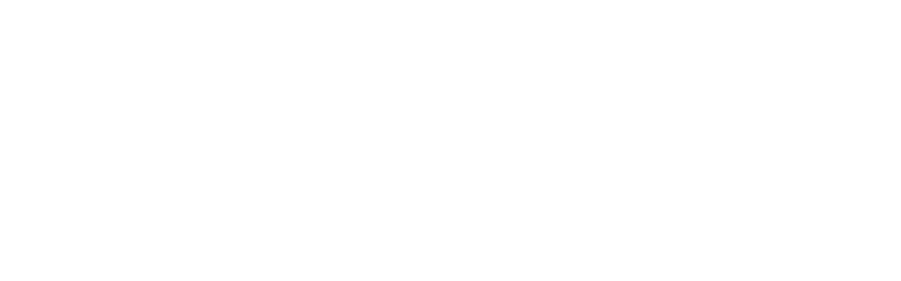 Gruppearbejde med cases – 40 MIN.
Printede cases deles ud.
Grupperne har nu 40 minutter til at diskutere og udfylde cases.
Udviklet med støtte fra:
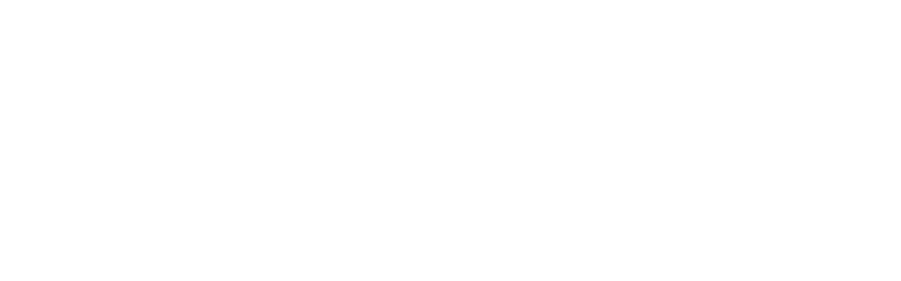 PAUSE – 15 MIN.
Udviklet med støtte fra:
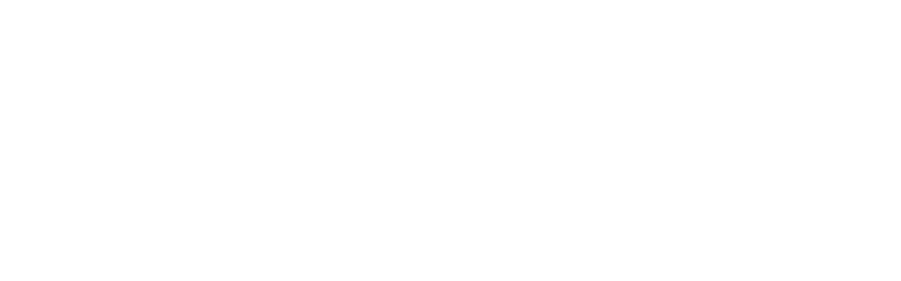 FÆLLES DISKUSSION
Cases
Hvilke diskussioner har de forskellige grupper cases bragt op?
Hvordan kan vi omsætte erfaringen fra i dag til en nøglesamtale i praksis?
Hvad skal der til, for at initiativerne kan implementeres?
Hvem skal beslutte hvilke initiativer, der kan implementeres?
Udviklet med støtte fra:
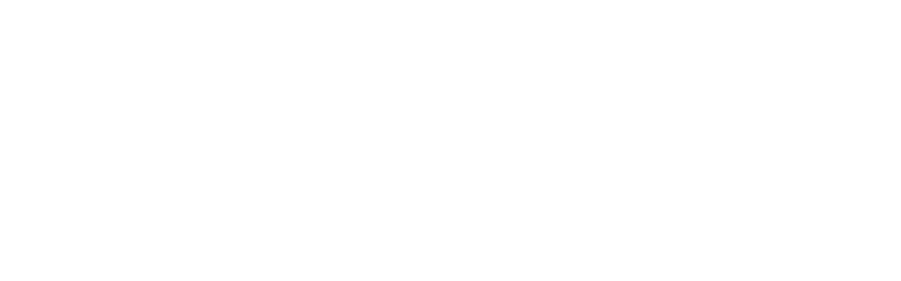 AFRUNDING
Plan for opfølgning
Tilføj egen tekst med eksempelvis plan for opfølgning eller notér her input fra den fælles diskussion. For eksempel:

Hvad kan vi bruge erfaringerne fra cases til?
Hvordan kan vi omsætte erfaringerne til praksis?
Er der noget, vi kan ændre? Fx Opdatere linjers retningslinjer for afholdelse af nøglesamtaler?
Hvem gør hvad?
Udviklet med støtte fra: